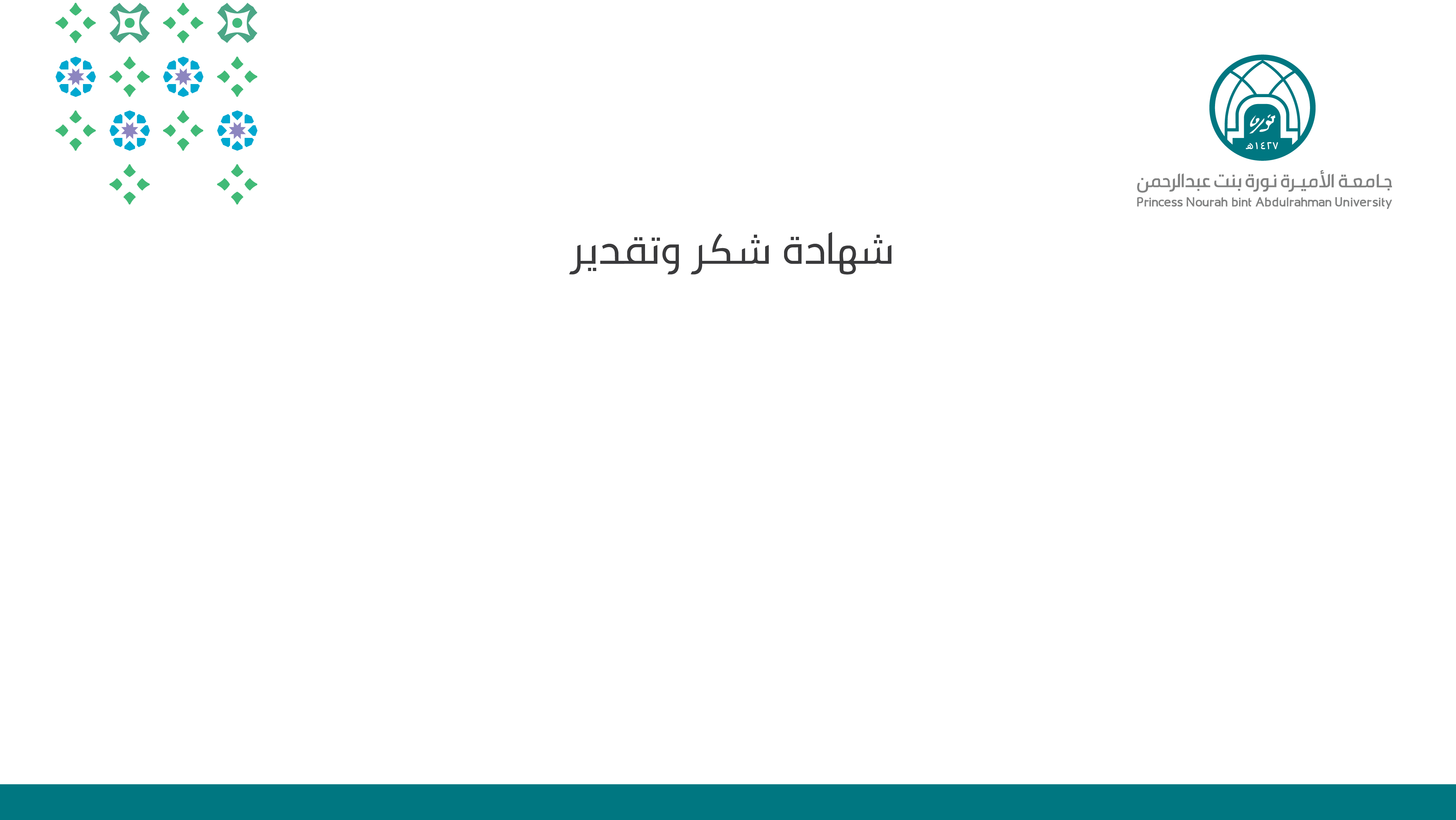 أتقدم بالشكر لمساعد الباحث (                ) في المشروع البحثي رقم (    ) على مساهمته الفعالة في انجاز التالي :
1-
2-
3- 


الباحث الرئيس